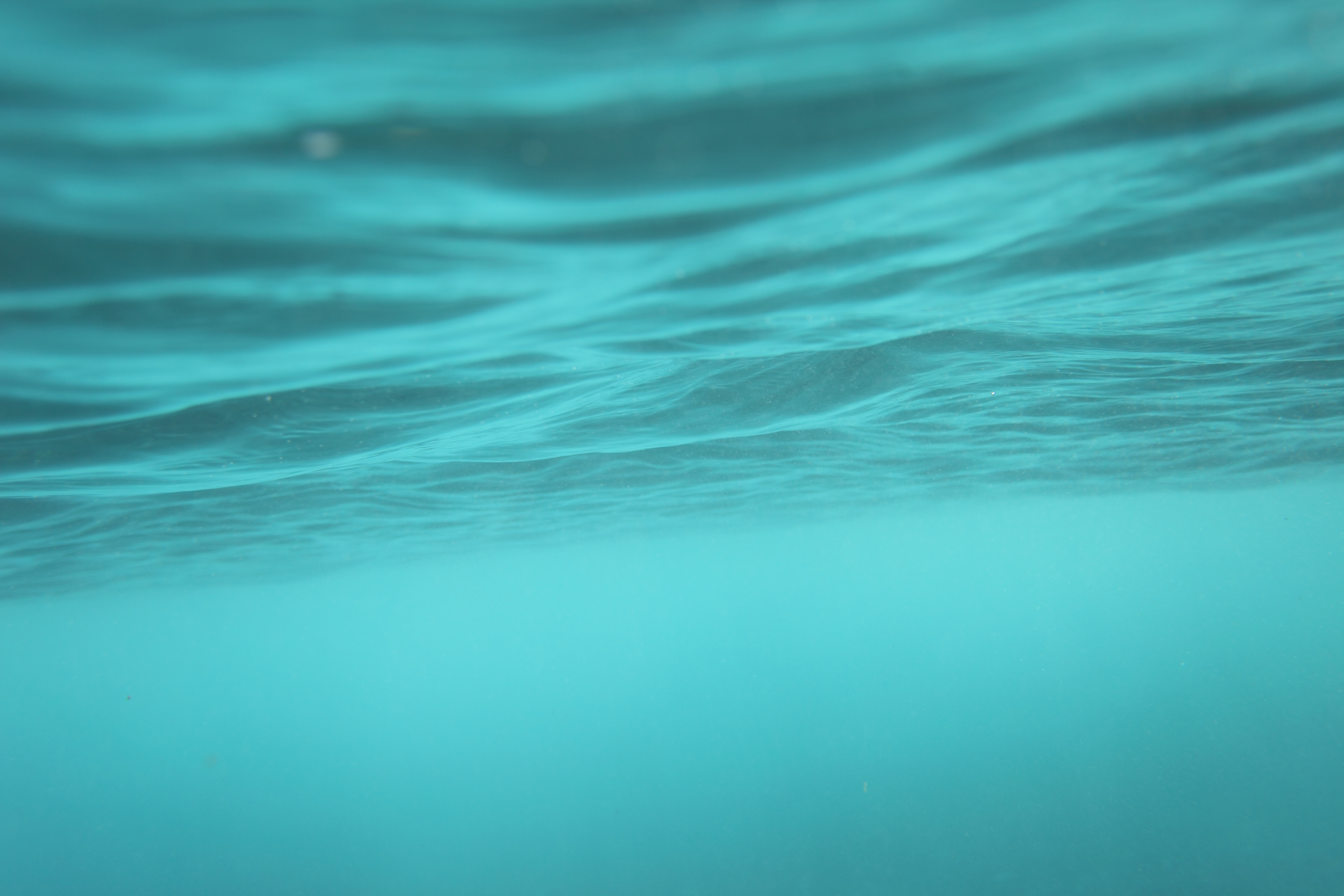 Luke 12:13-34
Foolish - Wise
Foolish - Wise
Luke 12:13 Someone in the crowd said to him, “Teacher, tell my brother to divide the inheritance with me.” 
 Rabbi’s were asked to resolve family challenges
 Social security was rooted in family, not the state.
Minimally the eldest son received a double part of the estate (Deuteronomy 21:17)
The eldest son was also the executor of the estate
Foolish - Wise
Luke 12:13 Someone in the crowd said to him, “Teacher, tell my brother to divide the inheritance with me.” 
 Rabbi’s were asked to resolve family challenges
 But, Jesus had been teaching them to focus on God
 God will reveal your hearts vv.1ff
 Fear God, not people vv.4f
 You are precious to God, do not be afraid  vv.6f
 God will respond to you as you respond to me (Jesus) vv.8f
 Rejecting the Spirit’s leadership is fatal v.10
 The Spirit will lead you when you are persecuted  vv.11-12
Foolish - Wise
Luke 12:13 Someone in the crowd said to him, “Teacher, tell my brother to divide the inheritance with me.”
Foolish - Wise
Luke 12:13 Someone in the crowd said to him, “Teacher, tell my brother to divide the inheritance with me.”  14 But he said to him, “Man, who made me a judge or arbitrator over you?”
I am not here to manage your financial portfolio.
Foolish - Wise
Luke 12:13 Someone in the crowd said to him, “Teacher, tell my brother to divide the inheritance with me.”  14 But he said to him, “Man, who made me a judge or arbitrator over you?” 15 And he said to them, “Take care, and be on your guard against all covetousness, for one's life does not consist in the abundance of his possessions.” 
 Materialism is not good for you…
Foolish - Wise
Luke 12:13 Someone in the crowd said to him, “Teacher, tell my brother to divide the inheritance with me.”  14 But he said to him, “Man, who made me a judge or arbitrator over you?” 15 And he said to them, “Take care, and be on your guard against all covetousness, for one's life does not consist in the abundance of his possessions.” 
 Materialism is not good – life ≠ how much stuff you have
Foolish - Wise
Prologue – Materialism is not good for you.
Parable
16 And he told them a parable, saying, “The land of a rich man produced plentifully, 17 and he thought to himself, ‘What shall I do, for I have nowhere to store my crops?’   
His reflection makes a lot of sense.
If he’s had a productive farm he could:
Let it rot
Give it away
Sell it for less if there was a general high supply
Or…
16 And he told them a parable, saying, “The land of a rich man produced plentifully, 17 and he thought to himself, ‘What shall I do, for I have nowhere to store my crops?’ ’ 18 And he said, ‘I will do this: I will tear down my barns and build larger ones, and there I will store all my grain and my goods.
16 And he told them a parable, saying, “The land of a rich man produced plentifully, 17 and he thought to himself, ‘What shall I do, for I have nowhere to store my crops?’   
This reflection makes a lot of sense.
If he’s had a productive farm he could:
Let it rot
Give it away
Sell it for less if there was a general high supply
Increase storage capacity & sell later
16 And he told them a parable, saying, “The land of a rich man produced plentifully, 17 and he thought to himself, ‘What shall I do, for I have nowhere to store my crops?’ ’ 18 And he said, ‘I will do this: I will tear down my barns and build larger ones, and there I will store all my grain and my goods. 19 And I will say to my soul, “Soul, you have ample goods laid up for many years; relax, eat, drink, be merry.”’
The goal of his ‘wisdom’ was to be able to have a future devoted to pleasure.
16 And he told them a parable, saying, “The land of a rich man produced plentifully, 17 and he thought to himself, ‘What shall I do, for I have nowhere to store my crops?’ ’ 18 And he said, ‘I will do this: I will tear down my barns and build larger ones, and there I will store all my grain and my goods. 19 And I will say to my soul, “Soul, you have ample goods laid up for many years; relax, eat, drink, be merry.”’ 20 But God said to him, ‘Fool! This night your soul is required of you, and the things you have prepared, whose will they be?’ 21 So is the one who lays up treasure for himself and is not rich toward God.”
Foolish - Wise
Prologue – Materialism is not good for you.
Parable 
 You are not wise, if focused on life in this world alone
Be rich toward God
Foolish - Wise
Prologue – Materialism is not good for you.
Parable – Be rich toward God
Epilogue
22 And he said to his disciples, “Therefore I tell you, do not be anxious about your life, what you will eat, nor about your body, what you will put on. 23 For life is more than food, and the body more than clothing.
Why bring this up?
‘O.K., I get not living for pleasure but we have practical needs that require our attention – namely food and clothing.’
v. 15 life is not about how much stuff you have
v. 23 life is more than taking care of your practical needs
24 Consider the ravens: they neither sow nor reap, they have neither storehouse nor barn, and yet God feeds them. Of how much more value are you than the birds! 25 And which of you by being anxious can add a single hour to his span of life? 26 If then you are not able to do as small a thing as that, why are you anxious about the rest? 27 Consider the lilies, how they grow: they neither toil nor spin, yet I tell you, even Solomon in all his glory was not arrayed like one of these. 28 But if God so clothes the grass, which is alive in the field today, and tomorrow is thrown into the oven, how much more will he clothe you, O you of little faith!
Foolish - Wise
Prologue – Materialism is not good for you.
Parable – Be rich toward God
Epilogue 
 Since God takes care of His creation, He takes care of you.
Your anxiety does not take care of your needs.
He’s not saying, do nothing about your practical needs.
He’s saying, do not be anxiously preoccupied with your practical needs. 
Instead, trust that God will care for you.
24 Consider the ravens: they neither sow nor reap, they have neither storehouse nor barn, and yet God feeds them. Of how much more value are you than the birds! 25 And which of you by being anxious can add a single hour to his span of life? 26 If then you are not able to do as small a thing as that, why are you anxious about the rest? 27 Consider the lilies, how they grow: they neither toil nor spin, yet I tell you, even Solomon in all his glory was not arrayed like one of these. 28 But if God so clothes the grass, which is alive in the field today, and tomorrow is thrown into the oven, how much more will he clothe you, O you of little faith! 29 And do not seek what you are to eat and what you are to drink, nor be worried. 30 For all the nations of the world seek after these things, and your Father knows that you need them.
Foolish - Wise
Prologue – Materialism is not good for you.
Parable – Be rich toward God.
Epilogue 
 God will provide for your practical needs
31 Instead, seek his kingdom, and these things will be added to you.
Put first things first and we get second things thrown in: put second things first & we lose both first and second things.  C. S. Lewis, The Collected Letters of C.S. Lewis, Vol. III
Foolish - Wise
Prologue – Materialism is not good for you.
Parable – Be rich toward God
Epilogue 
 God will provide for your practical needs.
 Focus your attention on God’s Kingdom
What does this mean?
Foolish - Wise
Prologue – Materialism is not good for you.
Parable – Be rich toward God
Epilogue 
 God will provide for your practical needs.
 Focus your attention on God’s Kingdom
 You must get citizenship
    …unless one is born again he cannot see the kingdom of God…whoever believes in (me) will have eternal life             John 3:3,15
…to all who received Christ, who believed in his name, he gave the right to become children of God  John 1:12
31 Instead, seek his kingdom, and these things will be added to you. 32 “Fear not, little flock, for it is your Father's good pleasure to give you the kingdom. 33 Sell your possessions, and give to the needy. Provide yourselves with moneybags that do not grow old, with a treasure in the heavens that does not fail, where no thief approaches and no moth destroys.
Foolish - Wise
Prologue – Materialism is not good for you.
Parable – Be rich toward God
Epilogue 
 God will provide for your practical needs.
 Focus your attention on God’s Kingdom
 You must get citizenship
  …then live a life of love toward others
This cannot be taken from you
31 Instead, seek his kingdom, and these things will be added to you. 32 “Fear not, little flock, for it is your Father's good pleasure to give you the kingdom. 33 Sell your possessions, and give to the needy. Provide yourselves with moneybags that do not grow old, with a treasure in the heavens that does not fail, where no thief approaches and no moth destroys. 34 For where your treasure is, there will your heart be also.
Foolish - Wise
Prologue – Materialism is not good for you.
Parable – Be rich toward God
Epilogue 
 God will provide for your practical needs.
 Focus your attention on God’s Kingdom
If you want know what you value, notice what you think about.
17 As for the rich in this present age, charge them not to be haughty, nor to set their hopes on the uncertainty of riches, but on God, who richly provides us with everything to enjoy. 18 They are to do good, to be rich in good works, to be generous and ready to share, 19 thus storing up treasure for themselves as a good foundation for the future, so that they may take hold of that which is truly life.                                                         1 Timothy 6:17-19
17 As for the rich in this present age, charge them not to be haughty, nor to set their hopes on the uncertainty of riches, but on God, who richly provides us with everything to enjoy. 18 They are to do good, to be rich in good works, to be generous and ready to share, 19 thus storing up treasure for themselves as a good foundation for the future, so that they may take hold of that which is truly life.                                                         1 Timothy 6:17-19
Foolish - Wise
Prologue – Materialism is not good for you.
Parable – Be rich toward God
Epilogue 
 God will provide for your practical needs.
 Focus your attention on God’s Kingdom
If you want know what you value, notice what you think about.
The rate of return on Kingdom investments is life itself.
Foolish - Wise
The wise are rich toward God.
What are your thoughts, experiences or questions?